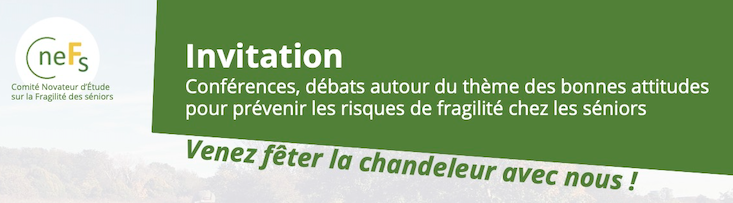 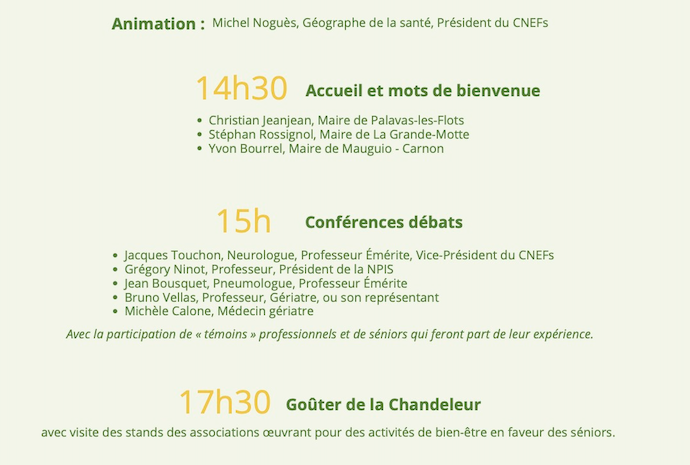 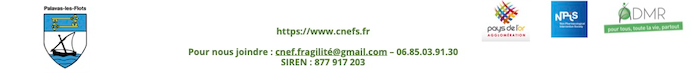 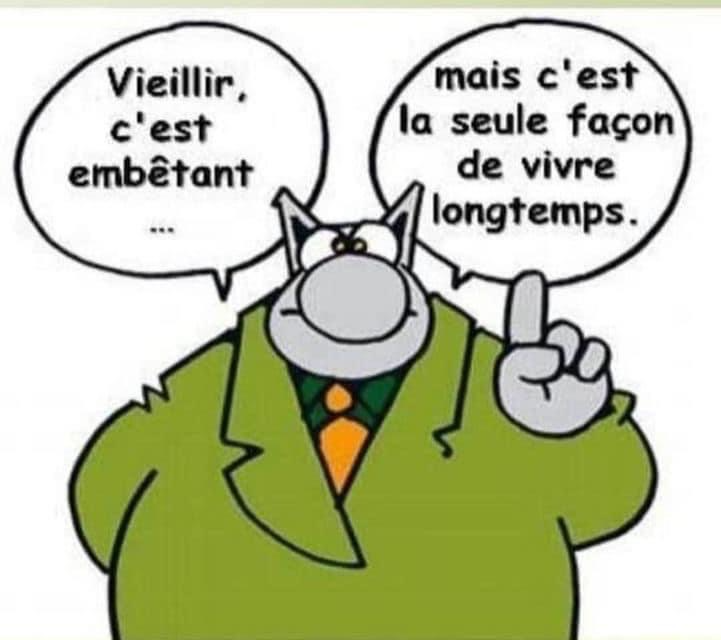 3 éléments de compréhension de la fragilité
Les clefs d’un vieillissement réussi
Comité Novateur d’Etude sur la Fragilité des séniors
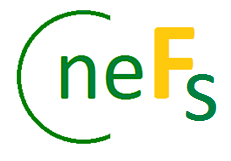 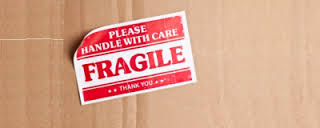 RISQUES DE FRAGILITE ET PREVENTION EN SANTE SOCIALE DES EFFETS DU VIEILLISSEMENT
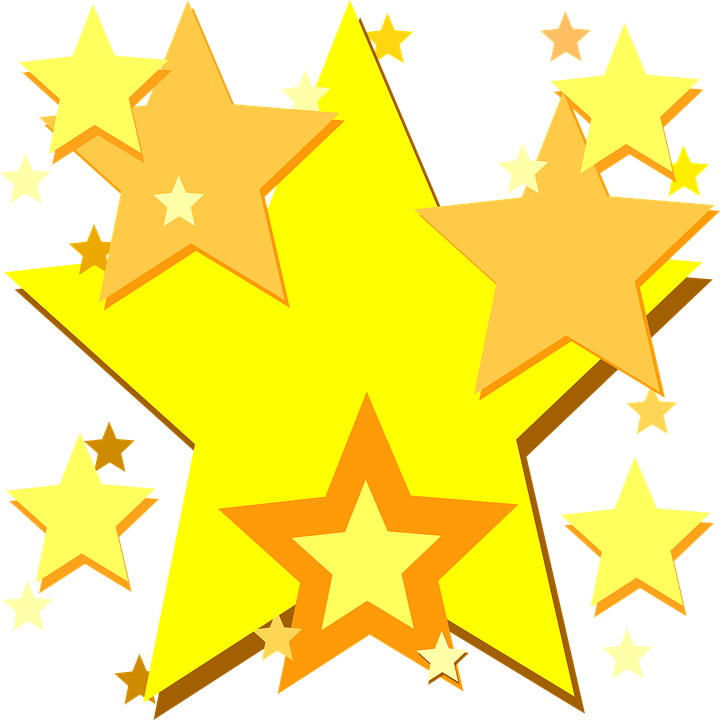 L’Etoile de la Fragilité
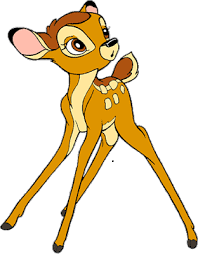 La fragilité au cœur de la prévention des effets du vieillissement
Santé 
et maladie
Santé et social
FRAGILITE
Santé et environnement
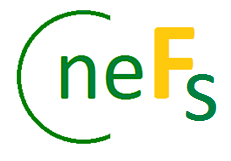 Les domaines de la fragilité, pour mieux cibler les besoins et les interventions en prévention
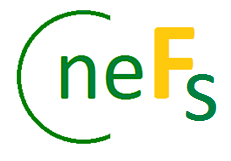 Les déterminants de la santé
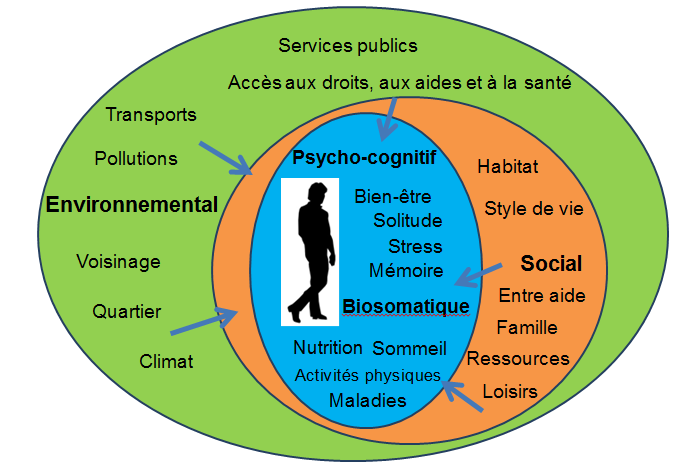 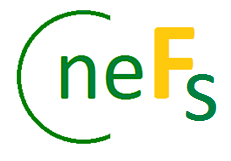 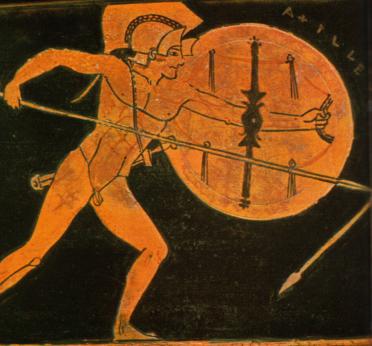 La vulnérabilité est l’exposition potentielle à recevoir des attaques et des blessures

 La fragilité est un état de faiblesse et d’instabilité

 Les risques de fragilité sont des facteurs pouvant engendrer une situation de fragilité
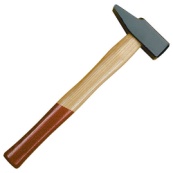 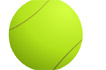 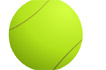 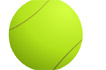 RESILIENCE
RISQUES
Vieillissement actif en bonne santé (AHA)
Risques de fragilité
Fragilité
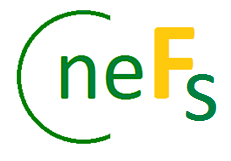 9
Peut-on repérer la fragilité ?
Certes oui,
Dans la mesure où certains signes laissent apparaître des situations à risques  


 Des déficiences fonctionnelles sans pathologie avérée (Phénotype de Fried)   
    * Lenteur,
    * Faiblesse,
    * Epuisement,
    * Changement corporel,
 Des faits psychosociaux :
    * Isolement,
    * Stress,
    * Absence d’activité,
    * Renoncement aux soins,
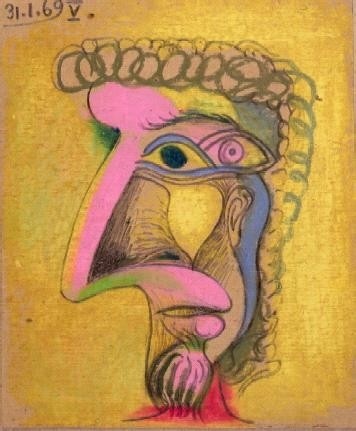 Quels sont ces signes ?
Picasso
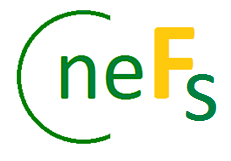 10
Le contexte du repérage des risques de fragilité
Aspects positifs : 
	A tout âge, demeure la possibilité de préserver voire de récupérer, du moins pour partie, son capital en santé grâce : 
au dépistage précoce des risques de fragilité
aux orientations prises en matière de prévention des effets du vieillissement
         et ce, en s’appuyant sur les capacités de résilience (faculté à rebondir).



Freins
La difficulté à aller vers ceux qui ne demandent rien et qui sont donc peu sensibles aux sollicitations pour prendre en charge leur capital santé.
Le découragement de certains face aux démarches dans l’accès aux droits, aux soins, aux aides et, sur un plan général, aux changements des habitudes de vie.
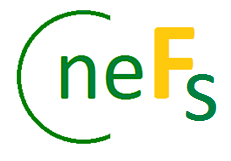 Comment apprécier une situation à risques ?En posant des questions simples
Une seule réponse OUI peut laisser penser que la personne présente des risques de fragilité.
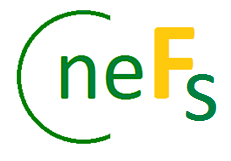 L’Etoile de la fragilité
Les risques de fragilité selon 6 axes
Cognitif
Nutritionnel
Cercle de la perte d ’autonomie
Somatique
Economique
Psycho-social
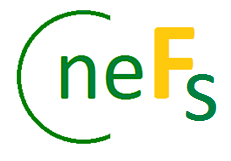 Psycho-environnemental
Les modalités d’évaluation des risques de fragilité
Sur chaque axe, le score est obtenu en comptant le nombre de réponses dans la première colonne : soit de 0 (aucun risque) à 5 (risque majeur). La présomption d’une situation à risque avéré se situe à partir de 3.

Ainsi pour l’ensemble des axes de l’Etoile, un score à partir de 18 laisse à penser que la personne présente un risque réel de fragilité. Pour un score supérieur à 24, il est à craindre que la personne présente des signes de fragilité pouvant conduire à court terme à une perte d’autonomie.

En tout état de cause il convient de privilégier une analyse de la situation par axe et de réitérer l’évaluation par le questionnaire de l’Etoile selon des périodes à définir en fonction des orientations et des mesures qui pourront être prises en matière de prévention en santé sociale.

L’essentiel se situe dans l’échange qui doit s’instaurer entre le sénior et la personne chargée de dispenser le test. Le sénior doit être appelé à prendre conscience de ses risques de fragilité et à rechercher des solutions ou des habitudes de vie adaptées.
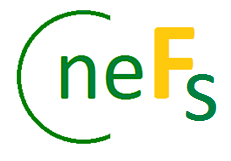 L’Etoile de la fragilité
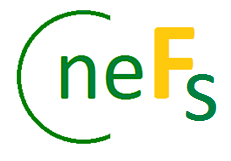 L’Etoile de la fragilité
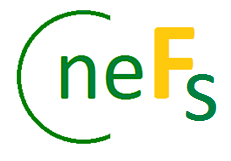 L’Etoile de la fragilité
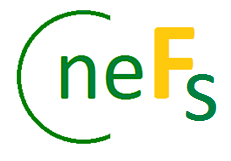 L’Etoile de la fragilité
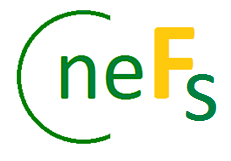 L’Etoile de la fragilité
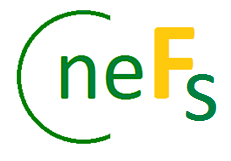 L’Etoile de la fragilité
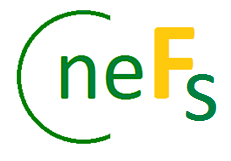 Merci pour votre attention
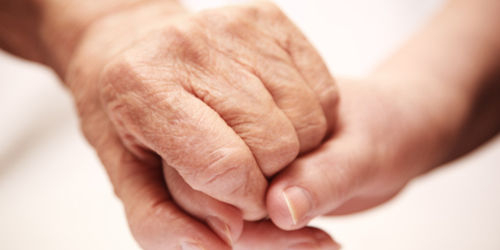 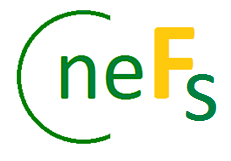